ПРИРОДНО КРЕТАЊЕ СТАНОВНИШТВА
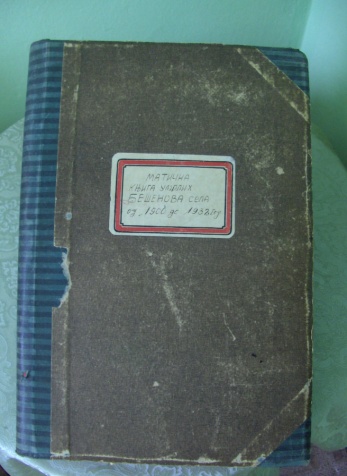 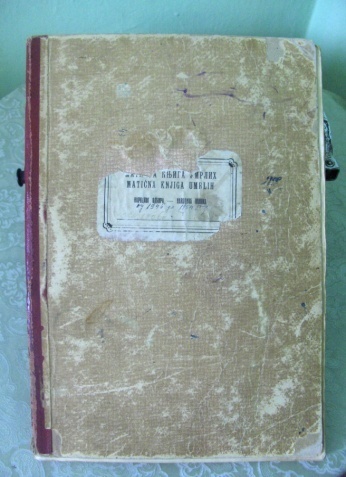 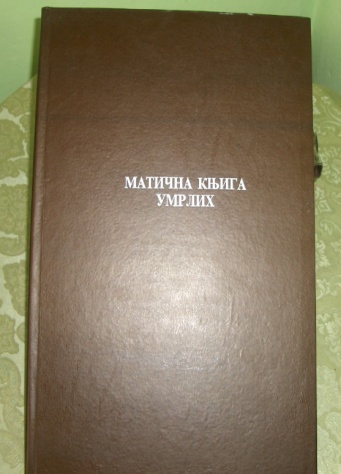 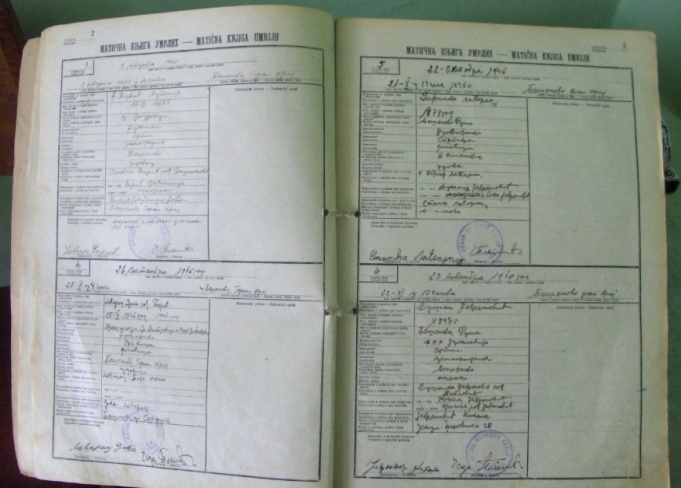 1946. година
Апсолутни број умрлих у насељу Бешеново 1900-2008.
Апсолутни број умрлих по старосним категорија за насеље Бешеново 1900-2008.
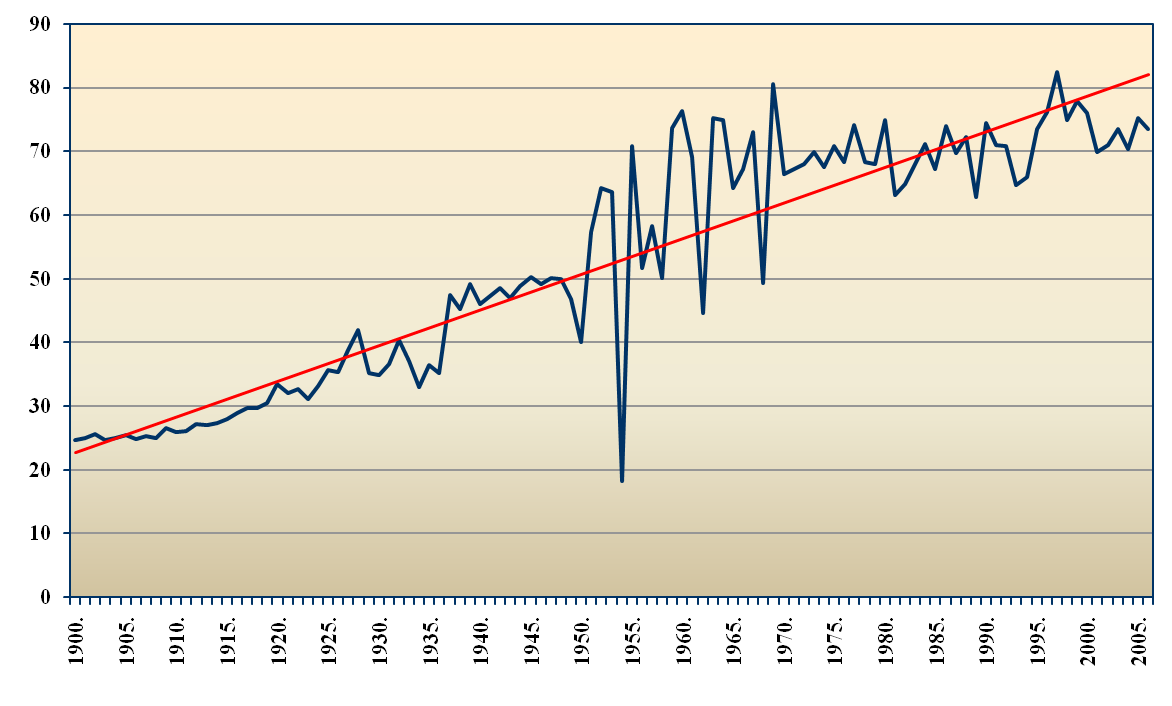 Просечна старост у тренутку смрти за насеље Бешеново 1900.2008.
Најчешћи узроци смрти пре Другог светског рата
Најчешћи узроци смрти после Другог светског рата
ПРИРОДНО КРЕТАЊЕ СТАНОВНИШТВА
СМРТНОСТ СТАНОВНИШТВА
ОПШТА СТОПА МОРТАЛИТЕТА је годишњи број умрлих на хиљаду
				             становника неке популације:
СПЕЦИФИЧНА СТОПА МОРТАЛИТЕТА  по старости је годишњи број умрлих у одређеној старосној групи на сваких хиљаду становника те старосне групе:
СТОПА  СМРТНОСТИ  ОДОЈЧАДИ  је број умрле деце до једне године старости:
СТАНДАРДИЗОВАНА СТОПА МОРТАЛИТЕТА становништва А са становништвом Б као стандардом је број умрлих на сваких хиљаду становника уколико би популација А имала исту старосну структуру популације Б:
Земља A
Земља Б
Број становника (nPx)
0-44 године
2000
4000
45 и више година
4000
2000
Умрли (nMx)
0-44 године
50
120
45 и више година
160
90